SENTENÇA, MOTIVAÇÃO das decisões, COISA JULGADA, EMENDATIO E MUTATIO LIBELLI
PROCESSO PENAL
SENTENÇA (arts. 381 a 392 do CPP)
O Código não previu expressamente um conceito, mas somente elencou os requisitos:

Art. 381.  A sentença conterá:
I - os nomes das partes ou, quando não possível, as indicações necessárias para identificá-las;
II - a exposição sucinta da acusação e da defesa;
III - a indicação dos motivos de fato e de direito em que se fundar a decisão;
IV - a indicação dos artigos de lei aplicados;
V - o dispositivo;
VI - a data e a assinatura do juiz.
Classificações das sentenças
Sentenças declaratórias: não necessitam de providência posterior. Ex: extinção da punibilidade pela morte do réu. 

Sentenças constitutivas: fazem surgir uma nova situação jurídica. Ex: Revisão Criminal.

Sentenças mandamentais: contêm pronunciamentos judiciais que consubstanciam uma ordem. Ex: habeas corpus com emissão de alvará de soltura.

Sentenças executivas: determina uma providência posterior. Ex: medida assecuratória de sequestro, que autoriza a venda dos bens adquiridos com os proventos do delito e inscritos no Registro de Imóveis após o trânsito em julgado (art. 133).
Classificações das sentenças
Sentenças condenatórias ou absolutórias: possuem carga decisória plena (julgam o mérito) e importam na condenação ou na absolvição do réu depois de esgotadas todas as etapas procedimentais previstas em lei.

 Condenatórias (art. 387): acolhem o pedido formulado na inicial acusatória, aplicando ao réu uma pena (privativa da liberdade, restritiva de direitos ou multa).

 Absolutórias (art. 386): podem ser próprias (julgam improcedente a acusação) ou impróprias (absolvem o réu, mas impõem medida de segurança em razão da inimputabilidade total ao tempo do fato).
Outras classificações
Outras classificações
Cuidado, pois isso cai em concurso!
CESPE – DEFENSORIA DF, 2019
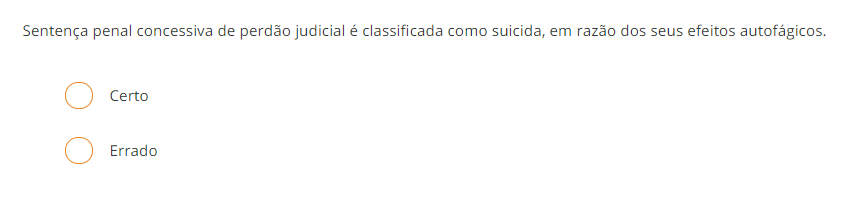 Estrutura das sentenças
Relatório: resumo das principais etapas do procedimento e dos incidentes que, eventualmente, tenham sido suscitados ou resolvidos no curso do processo.
É dispensado no Juizado Especial Criminal (art. 81, § 3º, Lei 9.099/95).
Estrutura das sentenças
Fundamentação ou motivação: são as razões de decidir, cuja falta acarreta nulidade absoluta.
Art. 564 do CPP. A nulidade ocorrerá nos seguintes casos:
V - em decorrência de decisão carente de fundamentação (Lei 13.964/19).
A Constituição Federal impôs expressamente o dever de fundamentação das decisões judiciais, sendo uma garantia do devido processo legal (art. 93, IX, da CF).
Segundo Aury, a fundamentação serve para o controle da racionalidade da decisão judicial e, principalmente, de limite de poder.
Estrutura das sentenças
Fundamentação per relationem ou aliunde (em outro lugar): reporta-se às razões de decidir consignadas em outra decisão ou sentença.
Segundo o STF e o STJ, é possível, mas há limites.
Informativo 557 do STJ. É nulo, por falta de fundamentação, o acórdão de apelação que se limita a ratificar a sentença e adotar o parecer ministerial, sem sequer transcrevê-los, deixando de afastar as teses defensivas ou apresentar fundamento próprio. A jurisprudência tem admitido a chamada fundamentação per relationem, mas desde que o julgado faça referência concreta às peças que pretende encampar, transcrevendo delas partes que julgar interessantes para legitimar o raciocínio lógico que embasa a conclusão a que se quer chegar (HC 214.049/SP).
Estrutura das sentenças
Dispositivo ou conclusão: é o núcleo da decisão, em que o juiz efetivamente condenará ou absolverá o acusado, tipificando a conduta e indicando os artigos de lei.
Ex: “pelo exposto, julgo procedente a denúncia para condenar o acusado, como incurso nas penas do art. 157 combinado com os arts. 29 e 69, todos do CP, a pena de 5 anos e 4 meses de reclusão, em regime inicial fechado.”

Obs: 4 providências finais de destaque nas sentenças condenatórias:
a) Detração: juiz pode descontar o tempo de prisão antes da sentença.
Art. 387, § 2º, do CPP. O tempo de prisão provisória, de prisão administrativa ou de internação, no Brasil ou no estrangeiro, será computado para fins de determinação do regime inicial de pena privativa de liberdade.
Estrutura das sentenças
b) Indenização: juiz pode fixar valor mínimo de indenização para a vítima, desde que haja pedido expresso.
Art. 387 do CPP. O juiz, ao proferir sentença condenatória: 
IV- fixará valor mínimo para reparação dos danos causados pela infração, considerando os prejuízos sofridos pelo ofendido;

Informativo 621 do STJ. Nos casos de violência contra a mulher praticados no âmbito doméstico e familiar, é possível a fixação de valor mínimo indenizatório a título de dano moral, desde que haja pedido expresso da acusação ou da parte ofendida, ainda que não especificada a quantia, e independentemente de instrução probatória, a fim de que seja oportunizado ao réu o contraditório e sob pena de violação ao princípio da ampla defesa (3ª Seção, REsp 1.643.051-MS – recurso repetitivo).
Estrutura das sentenças
JULGADO RECENTE! O juiz pode inclusive fixar valor mínimo de indenização a título de danos morais coletivos:

Informativo 981 do STF. A sentença ou acórdão penal condenatório, ao fixar o valor mínimo para reparação dos danos causados pela infração (art. 387, IV, do CPP) poderá condenar o réu ao pagamento de danos morais coletivos. O réu que praticou corrupção passiva pode ser condenado, no âmbito do próprio processo penal, a pagar danos morais coletivos. O ordenamento jurídico tutela, no âmbito da responsabilidade, o dano moral não apenas na esfera individual como também na coletiva, conforme previsto no inciso X do art. 5º da Constituição Federal e no art. 186 do Código Civil. Destaque-se ainda a previsão do inciso VIII do art. 1º da Lei de Ação Civil Pública (2ª Turma. AP 1002/DF, 9/6/2020).
Estrutura das sentenças
c) Publicação: é o ato que torna a sentença existente juridicamente, inserindo-a no sistema processual e delimitando o termo a partir do qual começa a produzir seus efeitos.
Informativo 619 do STJ. Havendo dúvida resultante da omissão cartorária em certificar a data de recebimento da sentença conforme o art. 389 do CPP, não se pode presumir a data de publicação com o mero lançamento de movimentação dos autos na internet, a fim de se verificar a ocorrência de prescrição da pretensão punitiva. Nesse caso, a sentença deve ser considerada publicada na data da prática do ato subsequente, que, de maneira inequívoca, demonstre a publicidade do decreto condenatório (6ª Turma, HC 408736-ES, 06/02/2018).

d) Intimação: é a comunicação processual do juízo para informar às partes sobre o teor da sentença, permitindo o exercício do contraditório e da ampla defesa (art. 391 e 392 do CPP).
A polêmica do art. 385 do CPP
Art. 385. Nos crimes de ação pública, o juiz poderá proferir sentença condenatória, ainda que o Ministério Público tenha opinado pela absolvição, bem como reconhecer agravantes, embora nenhuma tenha sido alegada.
Posição majoritária: no processo condenatório criminal só há vinculação do juiz quanto aos fatos imputados, atribuindo-lhes a consequência jurídica que lhe parecer correta, tanto no que diz respeito à classificação, quanto à pena imposta - CAIU NA 1ª FASE DA DPE/DF (2019).

Posição minoritária: o referido dispositivo não foi recepcionado pela CF, pois demonstra uma violação ao sistema acusatório, ao princípio do contraditório e ao direito de defesa. Além disso, a sentença que condena o réu e, de ofício, inclui agravantes não alegadas pelo MP, é nula, por incongruente – CAIU NA 2ª FASE DA DPE/SC (2017).
COISA JULGADA
É o fenômeno que ocorre com o decurso do prazo recursal in albis (“em branco”) sem que as partes interponham o recurso cabível, ou, tendo havido recurso, após a apreciação desse, não cabendo mais recursos. 
Pode recair tanto sobre a sentença condenatória quanto absolutória. 
No entanto, a sentença absolutória gera coisa soberanamente julgada, enquanto a sentença condenatória gera apenas coisa julgada, pois está sujeita sempre à revisão criminal.
Exceção: a sentença que julga extinta a punibilidade com base em atestado de óbito falso pode ser objeto de revisão criminal, já que julgou ato inexistente (STF).
COISA JULGADA
PROBLEMA: havendo duas sentenças transitadas em julgado envolvendo fatos idênticos, qual delas deverá prevalecer?
Informativo 642 do STJ. Diante do duplo julgamento do mesmo fato, deve prevalecer a sentença que transitou em julgado em primeiro lugar (6ª Turma, RHC 69586-PA, 27/11/2018).
Informativo 616, STJ. Diante do trânsito em julgado de duas sentenças condenatórias contra o mesmo condenado, por fatos idênticos, deve prevalecer a condenação mais favorável ao réu. Não importa qual processo tenha iniciado antes ou em qual deles tenha ocorrido primeiro o trânsito em julgado (6ª Turma. HC 281101-SP, 03/10/2017).

No STF há decisão antiga que afirma:
Segundo a Corte, os institutos da litispendência e da coisa julgada direcionam à insubsistência do segundo processo e da segunda sentença proferida, sendo imprópria a prevalência do que seja mais favorável ao acusado (1ª Turma, HC 101.131, 25/10/2011).
EMENDATIO E MUTATIO LIBELLI
Tem como base dois princípios básicos:
Princípio da consubstanciação: segundo o qual o réu se defende dos fatos descritos na denúncia ou na queixa-crime e não da capitulação jurídica.
Princípio da correlação: que determina a necessidade de amoldar a sentença aos fatos descritos na inicial acusatória para evitar uma decisão surpresa.
São institutos próprios da sentença condenatória (e da decisão de pronúncia), implicando nova definição jurídica do fato. 
Veda-se a sentença extra petita (julga algo diferente daquilo que foi pedido – ex: denunciado por furto e é condenado por roubo) e ultra petita (além do pedido – ex: qualificadora não prevista na inicial acusatória).
EMENDATIO LIBELLI (art. 383 do CPP)
Significa corrigir acusação.
Art. 383. O juiz, sem modificar a descrição do fato contida na denúncia ou queixa, poderá atribuir-lhe definição jurídica diversa, ainda que, em consequência, tenha de aplicar pena mais grave.
§ 1º. Se, em consequência de definição jurídica diversa, houver possibilidade de proposta de suspensão condicional do processo, o juiz procederá de acordo com o disposto na lei.
§ 2º. Tratando-se de infração da competência de outro juízo, a este serão encaminhados os autos.
Justificativa: o acusado se defende dos fatos que lhe são imputados. 
Os fundamentos são:
a) Iura novit curia – o juiz conhece o Direito.
b) Narra mihi factum dabo tibi jus: narra-me os fatos que te darei o Direito.
EMENDATIO LIBELLI (art. 383 do CPP)
É cabível em 2ª instância, desde que respeitado o princípio da vedação da reformatio in pejus.
Art. 617 do CPP. O tribunal, câmara ou turma atenderá nas suas decisões ao disposto nos arts. 383, 386 e 387, no que for aplicável, não podendo, porém, ser agravada a pena, quando somente o réu houver apelado da sentença.
Informativo 895 do STF. O réu foi condenado a 4 anos de reclusão pela prática do crime previsto no art. 4º, caput, da Lei 7.492/86. O Tribunal, em recurso exclusivo da defesa, reclassificou a conduta para os art. 16 e 22, parágrafo único, da Lei 7.492/86, mantendo, contudo, a pena em 4 anos de reclusão. Não há qualquer nulidade no acórdão do Tribunal. Houve, no presente caso, Emendatio libelli. É possível a realização de Emendatio libelli em segunda instância no julgamento de recurso exclusivo da defesa, desde que não gere reformatio in pejus, nos termos do art. 617 do CPP. Como a pena foi mantida pelo Tribunal, não houve prejuízo ao réu (2ª Turma. HC 134.872/PR, 27/3/2018).
EMENDATIO LIBELLI (art. 383 do CPP)
Prevalece que o juiz aplicará a emendatio de ofício, sem a necessidade de uma formalidade prévia, afinal, os fatos estavam adequadamente narrados desde o início. 
Aury, no entanto, afirma que o juiz deve ouvir previamente as partes, mesmo nas questões de direito,, em respeito ao princípio do contraditório (posição minoritária).

Momento processual: na sentença, em regra. Mas há exceções:
Informativo 553 do STJ. Segundo a jurisprudência majoritária do STF e do STJ, é a sentença o momento processual oportuno para a emendatio libelli, a teor do art. 383 do CPP. Vale destacar, contudo, que existe importante corrente doutrinária e jurisprudencial que afirma ser possível, excepcionalmente, a correção do enquadramento típico logo no ato de recebimento da denúncia ou queixa em dois casos:
- Para beneficiar o réu; ou
- Para permitir a correta fixação da competência ou do procedimento a ser adotado.
MUTATIO LIBELLI (art. 384 do CPP)
Significa mudar da acusação.
Ocorre quando, no curso da instrução, surgir novas provas quanto a elementares ou circunstâncias da imputação, que não estavam contidas na denúncia ou na queixa.
Ex: denúncia por furto, mas na instrução uma testemunha revela que houve emprego arma de fogo, demostrando a configuração o crime de roubo e não de furto.
O magistrado irá oportunizar o aditamento da denúncia pelo Ministério Público, no prazo de 5 dias. Após, a defesa é ouvida sobre o aditamento no prazo de 5 dias. 
Cada parte pode arrolar 3 testemunhas.
Por fim, o juiz pode aceitar ou não o aditamento, dando prosseguimento à instrução.
MUTATIO LIBELLI (art. 384 do CPP)
Não cabe em fase recursal, pois acarretaria supressão de instância.
Súmula 453 do STF. Não se aplicam à 2ª instância o art. 384 e parágrafo único do CPP, que possibilitam dar nova definição jurídica ao fato delituoso, em virtude de circunstância elementar não contida, explícita ou implicitamente, na inicial.

O juiz fica adstrito aos termos do aditamento (art. 384, § 4º, do CPP).

Aplica-se somente às ações pública e privada subsidiária da pública (mas há doutrina minoritária que entende também ser cabível na ação privada exclusiva, por analogia).
MUTATIO LIBELLI (art. 384 do CPP)
QUESTÕES POLÊMICAS:

a) Réu denunciado por delito na forma consumada e condenado na forma tentada:
Informativo 557 do STJ. O réu foi denunciado por estupro consumado, tendo o MP reafirmado essa tipificação nos memoriais (“alegações finais”). O juiz poderá condenar o acusado por estupro tentado mesmo que não haja aditamento da denúncia na forma do art. 384 do CPP? O réu denunciado por crime na forma consumada pode ser condenado em sua forma tentada, mesmo que não tenha havido aditamento à denúncia. A tentativa não é uma figura autônoma, pois a vontade contrária ao direito existente na tentativa é igual à do delito consumado. O delito pleno (consumado) e a tentativa não são duas diferentes modalidades de crime, mas somente uma diferente manifestação de um único delito (6ª Turma, HC 297551-MG, 5/3/2015).
MUTATIO LIBELLI (art. 384 do CPP)
b) Réu denunciado por crime doloso e posteriormente condenado por delito culposo:
Informativo 557 do STJ. O réu foi denunciado pelo crime “X”, na forma dolosa, tendo o MP reafirmado essa tipificação nos memoriais (“alegações finais”). Vale ressaltar que nem na denúncia nem em qualquer outra peça processual, o MP falou em negligência, imprudência ou imperícia. O juiz poderá condenar o acusado pelo crime “X”, na forma culposa, mesmo que não haja aditamento da denúncia na forma do art. 384 do CPP? A prova que o réu tem que produzir para provar que não agiu com negligência, imprudência ou imperícia é diferente da prova que deverá produzir para demonstrar que não agiu com dolo (vontade livre e consciente). Assim, se a denúncia não descreve sequer implicitamente o tipo culposo, a desclassificação da conduta dolosa para a culposa, ainda que represente aparente benefício à defesa, em razão de imposição de pena mais branda, deve observar a regra inserta no art. 384, caput, do CPP a fim de possibilitar a ampla defesa (6ª Turma, REsp 1388440-ES, 5/3/2015).
FIM!